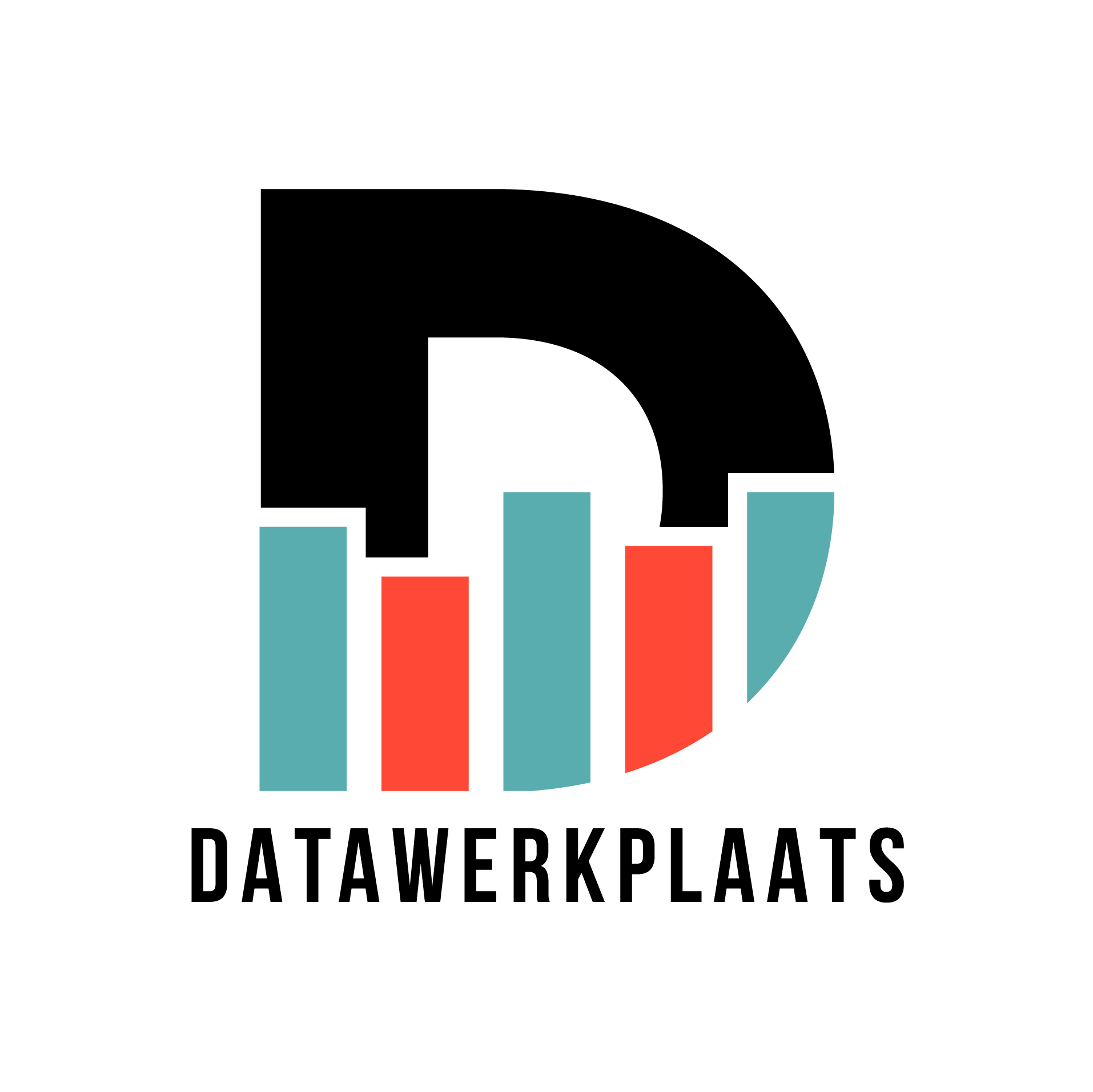 Workshop voor Goed Digitaal Bestuur binnen de Proactieve  Dienstverlening
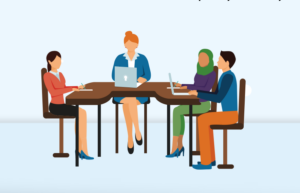 Een workshop over het borgen van Goed Digitaal Bestuur binnen de toepassing van proactieve dienstverlening
Welkom
In zeven stappen praten over Goed Digitaal Bestuur binnen proactieve dienstverlening
Groepsindeling


Veel plezier!
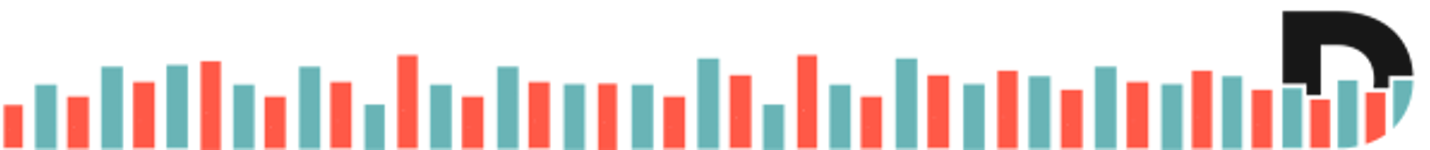 Stap 1: Casusbeschrijving
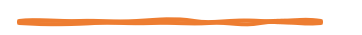 Doel: Het valideren van de casusbeschrijving van de proactieve dienstverlening
Komt de beschrijving overeen met de praktijk?
Worden er naast de genoemde data nog andere data gebruikt binnen de proactieve dienstverlening?
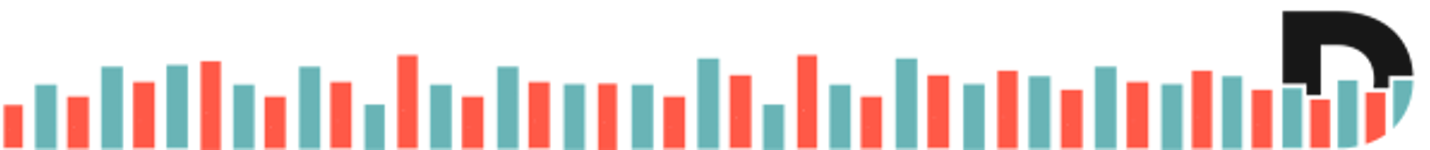 Stap 2: Publieke waarden
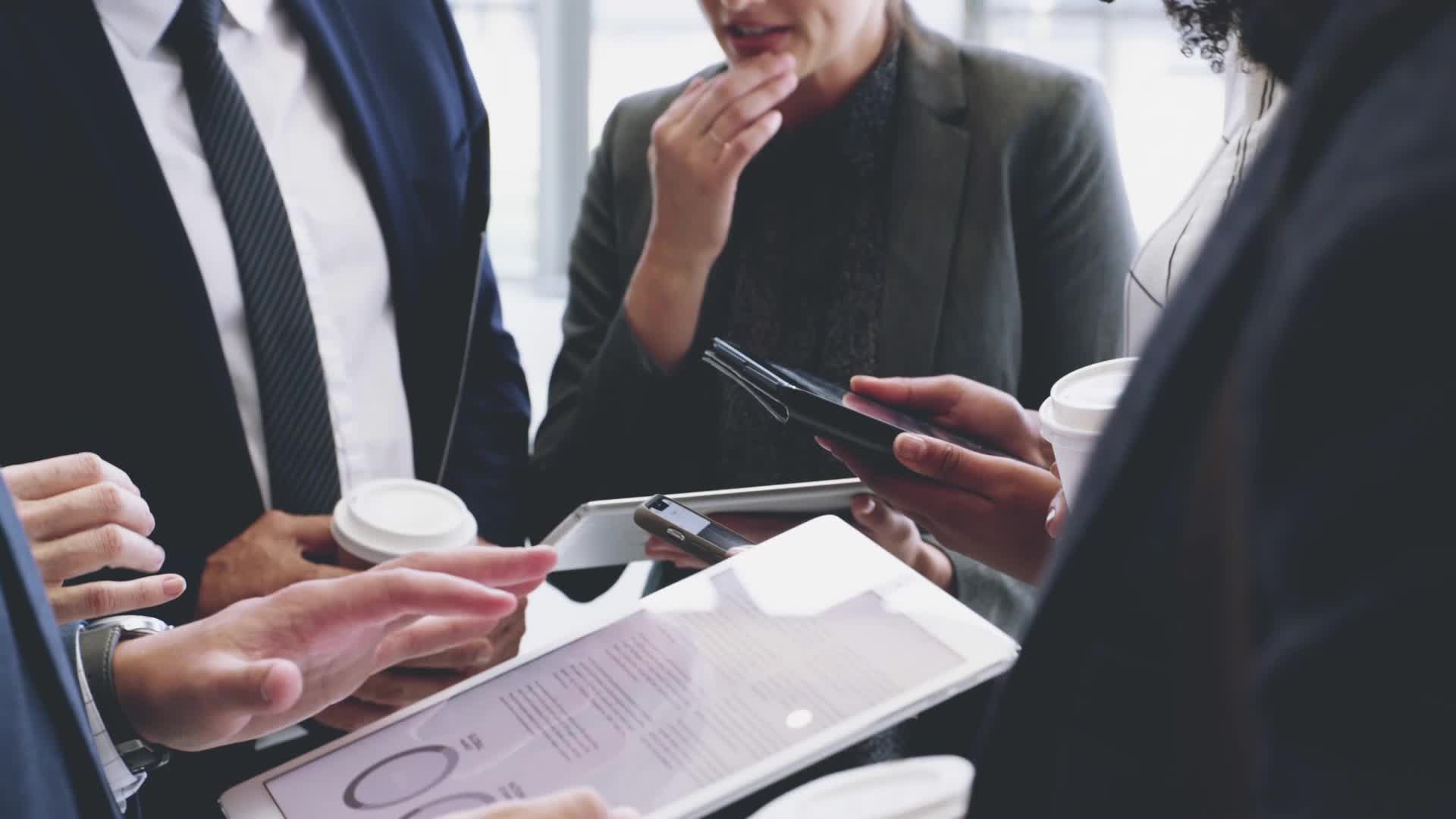 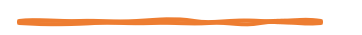 Doel: De belangrijkste waarden identificeren binnen de casus van proactieve dienstverlening
Introductie publieke waarden
Schrijf individueel op: 
Welke waarden zijn van belang?
Waarom?
Bespreken bevindingen (in groepjes)
Presenteren bevindingen (plenair)
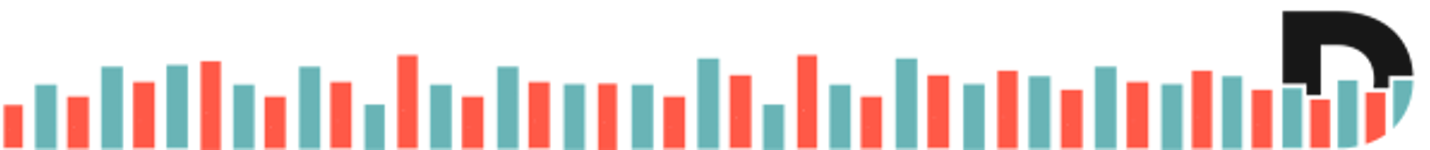 Introductie CODIO-PaD
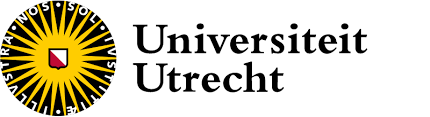 Introductie acties
Stap 3: Acties
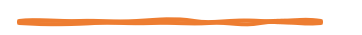 Doel: Acties opstellen om de gekozen waarden te borgen
Introductie acties
Schrijf individueel op: 
Welke acties zijn er nodig? 
Wie moeten deze acties uitvoeren? 
Bespreken bevindingen (in groepjes)
Presenteren bevindingen (plenair)
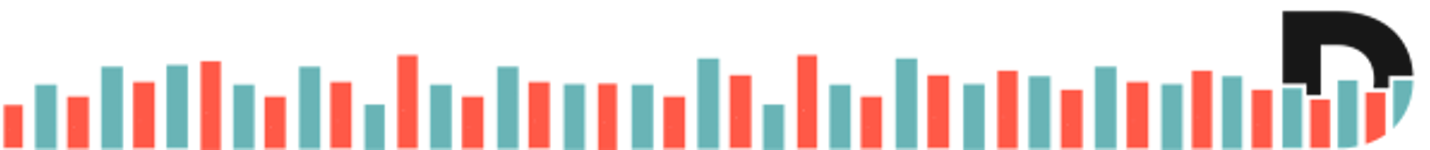 Stap 4: Een samenhangend actieplan (1/2)
Doel: hoe komen we tot concrete acties om CODIO te borgen?
Hoe verhouden de acties van de verschillende fundamenten zich tot elkaar?
Zijn er spanningen tussen de acties en principes?
Zijn er acties die eerst op een ander (politiek) niveau moeten worden genomen?
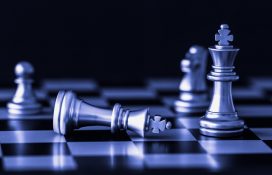 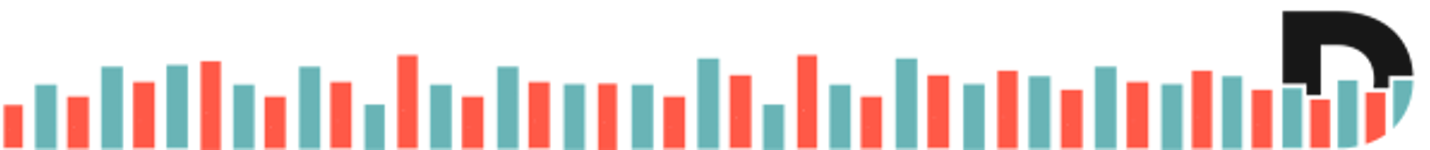 Stap 4: Een samenhangend actieplan (2/2)
Doel: hoe komen we tot concrete acties om CODIO te borgen?
Op welke termijn worden de acties opgepakt?
Wie van de aanwezigen is verantwoordelijk voor het handhaven van de code?
Hoe wordt de code uitgedragen zodat iedereen die bij de proactieve dienstverlening betrokken is hiermee bekend is?
Hoe wordt de code aan de hand van concrete ervaringen geüpdatet en bijgesteld?
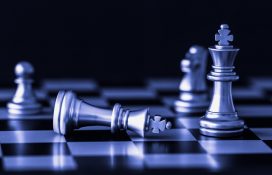 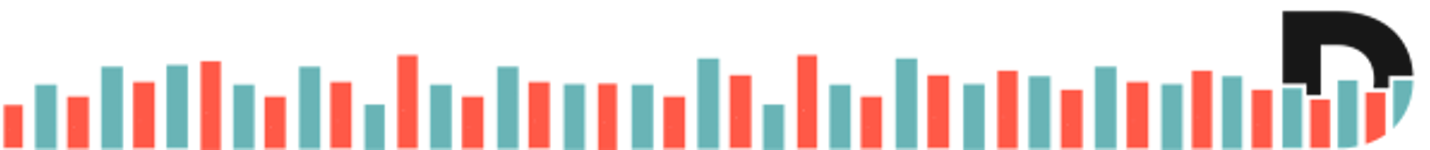 Stap 5: Acties breder inzetten?
Doel: Hoe kan het voorgaande breder van toepassing zijn?
Zijn deze acties breder inzetbaar?
Hoe kunnen deze acties van waarde zijn voor de organisatie als geheel en niet alleen dit scenario?
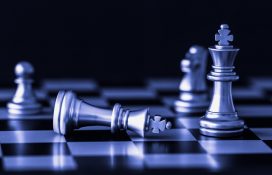 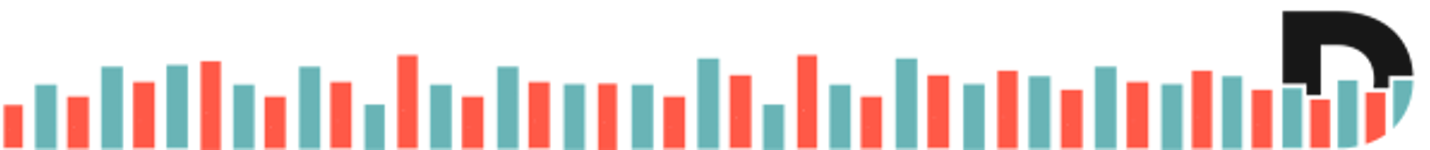 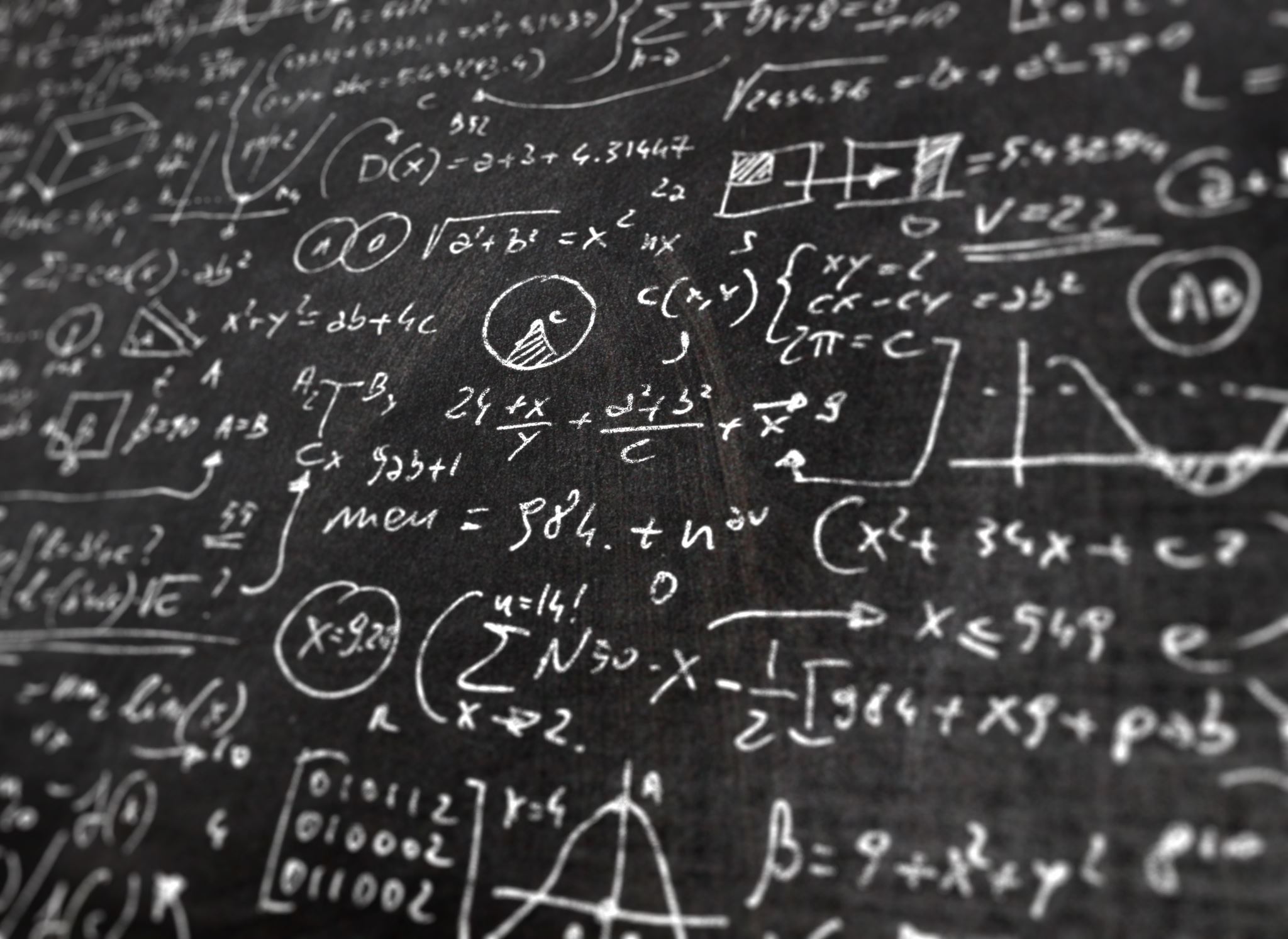 Stap 6: Checklist
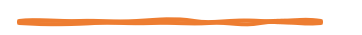 Doel: Vervolgstappen bespreken
Bespreek de vervolgstappen: 
Is er een overzicht met concrete acties?
Wie is verantwoordelijk voor deze acties?
Wie gaat dit monitoren?
Wat is er nu concreet nodig? Van wie? 
Op welke termijn wordt dit opgepakt?
Wat spreken jullie af voor het vervolg?
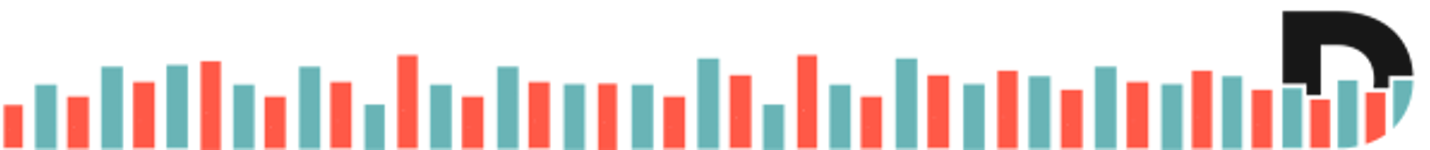 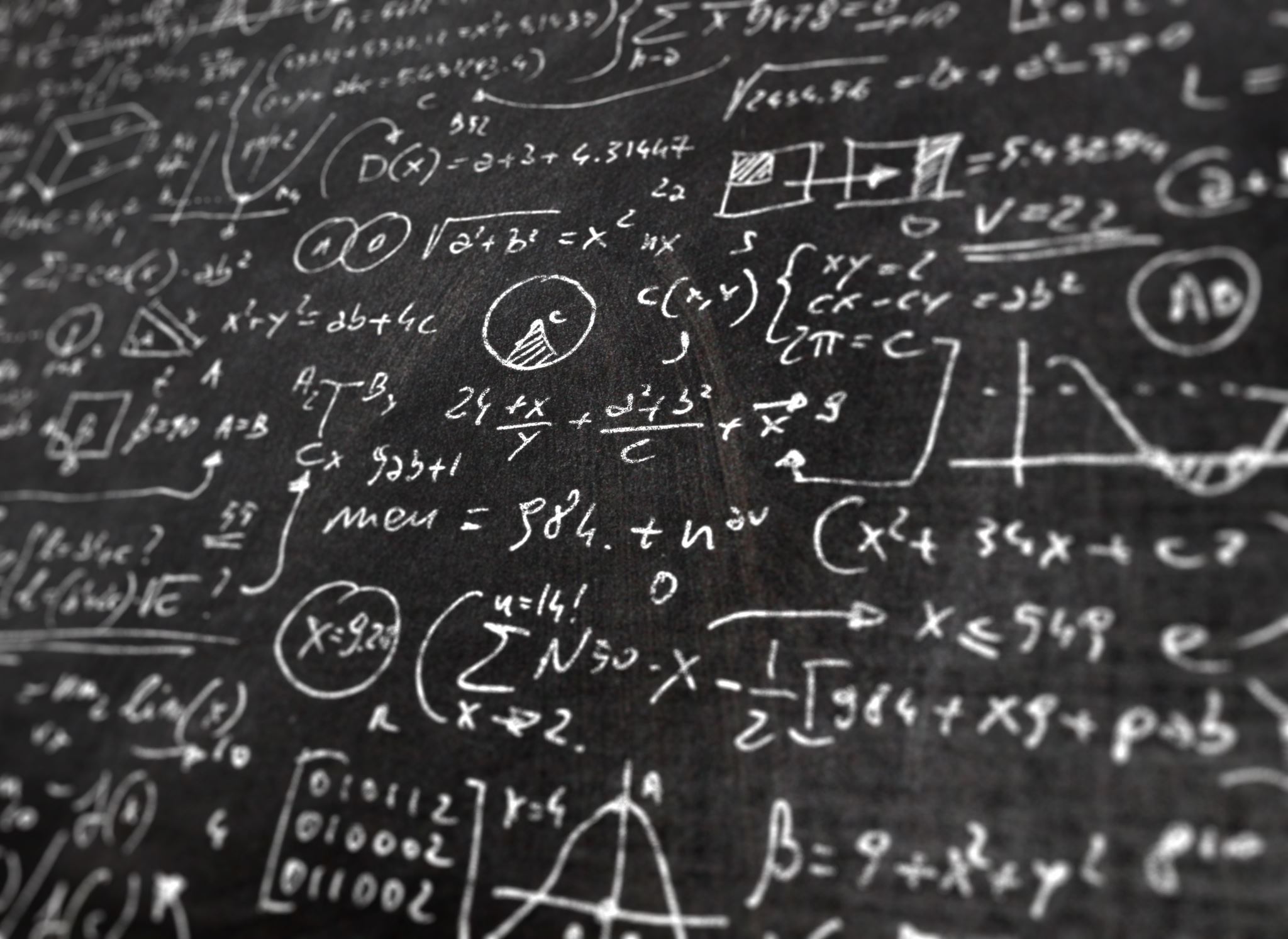 Stap 7: Afsluiting
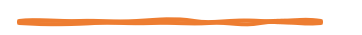 Doel: Reflecteren
Bespreken flipover
Wat neem je mee uit deze sessie? 
Wat was nuttig? Wat kon er beter? 
Wat zou je graag nog verder willen bespreken?
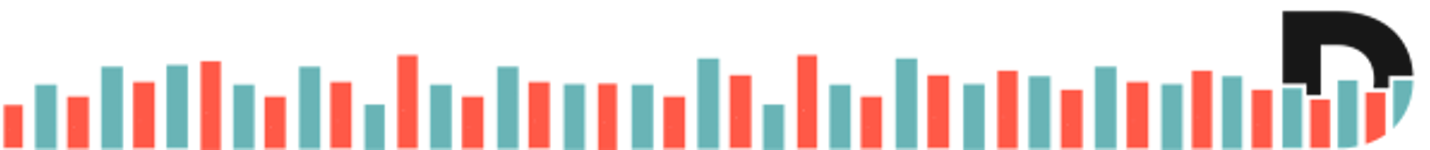